Решение задания по теме «Файловая система организации данных»
Свириденко Н.А.
учитель информатики
МБОУ «Лицей №34»
г.Новокузнецк
В некотором каталоге хранился файл Хризантема.doc, имевший полное имя D:\2013\Осень\Хризантема.doc. В этом каталоге создали подкаталог Ноябрь и файл Хризантема.doc переместили в созданный подкаталог. Укажите полное имя этого файла после перемещения.
Файлы и файловые структуры
Файл — это поименованная область внешней памяти.

Файловая система — это часть ОС (операционной системы), определяющая способ организации, хранения и именования файлов на носителях информации.

Файл характеризуется набором параметров (имя, размер, дата создания, дата последней модификации) и атрибутами, используемыми операционной системой для его обработки (архивный, системный, скрытый, только для чтения). Размер файла выражается в байтах.

Файлы, содержащие данные — графические, текстовые (рисунки, тексты), называют документами, а файлы, содержащие прикладные программы, — файлами-приложениями. Файлы-документы создаются и обрабатываются с помощью файлов-приложений.
Файлы и файловые структуры
Имя файла, как правило, состоит из двух частей, разделённых точкой: собственно имени файла и расширения. Собственно имя файлу даёт пользователь. Делать это рекомендуется осмысленно, отражая в имени содержание файла, хотя пользователь может задавать в качестве имени произвольный набор символов. Расширение имени обычно задаётся программой автоматически при создании файла. Расширения не обязательны, но они широко используются.

Чтобы обратиться к нужному файлу, хранящемуся на некотором диске, можно указать путь к файлу — имена всех каталогов от корневого до того, в котором непосредственно находится файл.

В операционной системе Windows путь к файлу начинается с логического имени устройства внешней памяти; после имени каждого подкаталога ставится обратный слэш.
Файлы и файловые структуры
Последовательно записанные путь к файлу и имя файла составляют полное имя файла. Не может быть двух файлов, имеющих одинаковые полные имена. 
Пример полного имени файла в ОС Windows: Е:\изображения\фото\Катунь.png
Решение задания ОГЭ по информатике:
У нас есть некоторый каталог D:\2013\Осень в котором мы создаем еще один каталог (папку для файлов) с именем Ноябрь. Получается полный путь к этому новому Каталогу будет D:\2013\Осень\Ноябрь в этот каталог мы помещаем файл Хризантема.doc и полное имя этого файла станет D:\2013\Осень\Ноябрь\Хризантема.doc
Пользователь работал с каталогом D:\Квартиры\Цены\Дорогие. Сначала он поднялся на один уровень вверх, затем спустился на один уровень вниз в каталог Премиум, потом он спустился ещё на один уровень в каталог Центральный. Укажите полный путь каталога, в котором оказался пользователь.

Решение

Выполним действия пользователя, стартуя из D:\Квартиры\Цены\Дорогие. Поднимемся на один уровень вверх, окажемся в D:\Квартиры\Цены. Теперь, спустившись на один уровень вниз, попадём в каталог D:\Квартиры\Цены\Премиум. Если из данного каталога спуститься на один уровень вниз в каталог Центральный, то полный путь каталога будет D:\Квартиры\Цены\Премиум\Центральный.
Пользователь работал с каталогом Декабрь. Сначала он поднялся на один уровень вверх, потом спустился на один уровень вниз и ещё раз спустился на один уровень вниз. В результате он оказался в каталоге C:\Календарь\Зима\Январь\17\ 
Укажите полный путь каталога, с которым пользователь начинал работу.
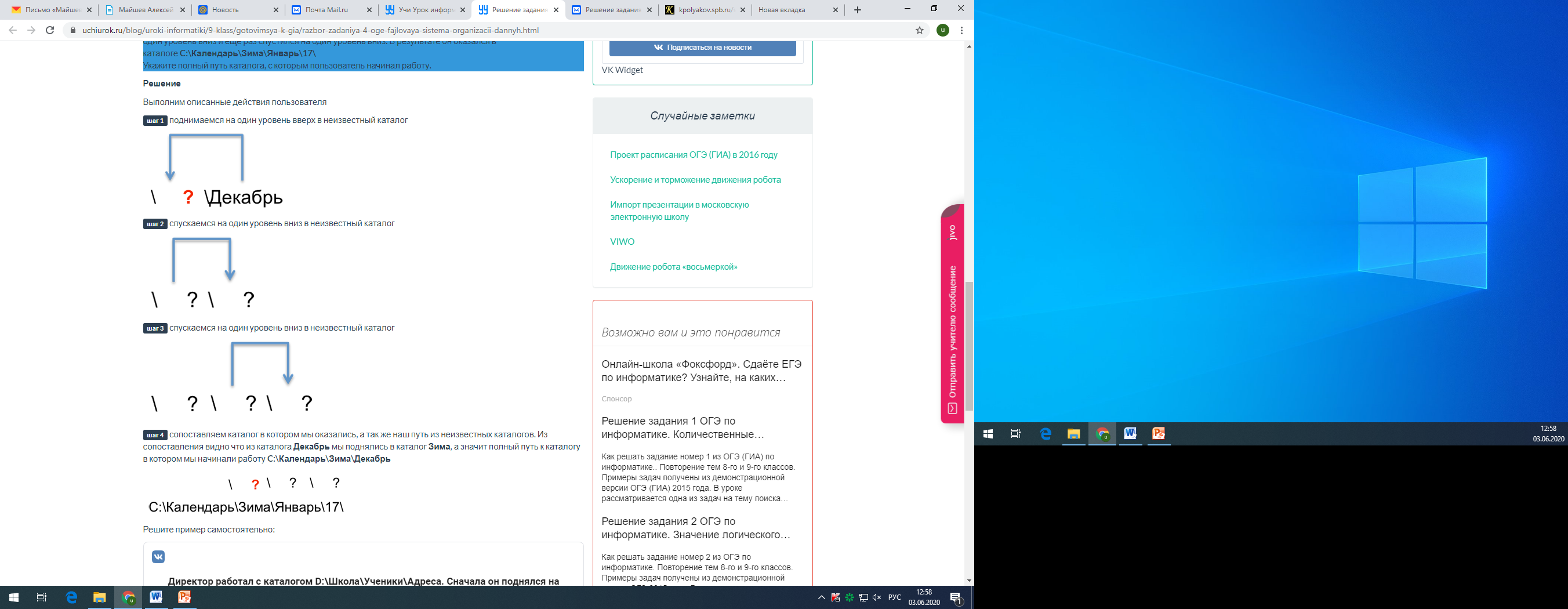 Пользователь находился в каталоге Расписание. Сначала он поднялся на один уровень вверх, затем спустился на один уровень вниз, потом ещё раз спустился на один уровень вниз. В результате он оказался в каталоге



С:\учёба\информатика\ГИА.

 

Укажите полный путь каталога, с которым пользователь начинал работу.


1) С:\учёба\2013\Расписание

2) С :\учёба\информатика\Расписание

3) С:\Расписание

4) С:\учёба\Расписание
Пользователь находился в каталоге Расписание. Сначала он поднялся на один уровень вверх, затем спустился на один уровень вниз, потом ещё раз спустился на один уровень вниз. В результате он оказался в каталоге



С:\учёба\информатика\ГИА.

 

Укажите полный путь каталога, с которым пользователь начинал работу.


1) С:\учёба\2013\Расписание

2) С :\учёба\информатика\Расписание

3) С:\Расписание

4) С:\учёба\Расписание
В некотором каталоге хранился файл Газета.doc, имевший полное имя С:\Сентябрь\Выпуск1\Газета.doc. Пользователь, находившийся в этом каталоге, поднялся на один уровень вверх, создал подкаталог Вёрстка и переместил в созданный подкаталог файл Газета.doc. Каково стало полное имя этого файла после перемещения?

1) С:\Сентябрь\Вёрстка\Газета.doc
2) С:\Bёрстка\Сентябрь\Выпуск1\Газета.doc
3) С:\Вёрстка\Газета.doc
4) С:\Сентябрь\Выпуск1\Вёрстка\Газета.doc
В некотором каталоге хранился файл Газета.doc, имевший полное имя С:\Сентябрь\Выпуск1\Газета.doc. Пользователь, находившийся в этом каталоге, поднялся на один уровень вверх, создал подкаталог Вёрстка и переместил в созданный подкаталог файл Газета.doc. Каково стало полное имя этого файла после перемещения?

1) С:\Сентябрь\Вёрстка\Газета.doc
2) С:\Bёрстка\Сентябрь\Выпуск1\Газета.doc
3) С:\Вёрстка\Газета.doc
4) С:\Сентябрь\Выпуск1\Вёрстка\Газета.doc
В некотором каталоге хранится файл Оценки.doc. После того, как в этом каталоге создали подкаталог и переместили туда файл Оценки.doc, его полное имя стало

 

С:\Школа\Классы\9Б\Оценки.doc.


Каково полное имя созданного подкаталога?
 

1) Классы

2) С:\Школа\Классы\9Б

3) С :\Школа\Классы

4) 9Б
В некотором каталоге хранится файл Оценки.doc. После того, как в этом каталоге создали подкаталог и переместили туда файл Оценки.doc, его полное имя стало

 

С:\Школа\Классы\9Б\Оценки.doc.


Каково полное имя созданного подкаталога?
 

1) Классы

2) С:\Школа\Классы\9Б

3) С :\Школа\Классы

4) 9Б
В некотором каталоге хранится файл Оценки.doc. После того, как в этом каталоге создали подкаталог и переместили туда файл Оценки.doc, его полное имя стало

 

С:\Школа\Классы\9Б\Оценки.doc.


Каково полное имя созданного подкаталога?
 

1) Классы

2) С:\Школа\Классы\9Б

3) С :\Школа\Классы

4) 9Б
Поскольку полное имя файла после создания подкаталога С:\Школа\Классы\9Б\Оценки.doc, полное имя созданного подкаталога — С:\Школа\Классы\9Б.

 Правильный ответ указан под номером 2.
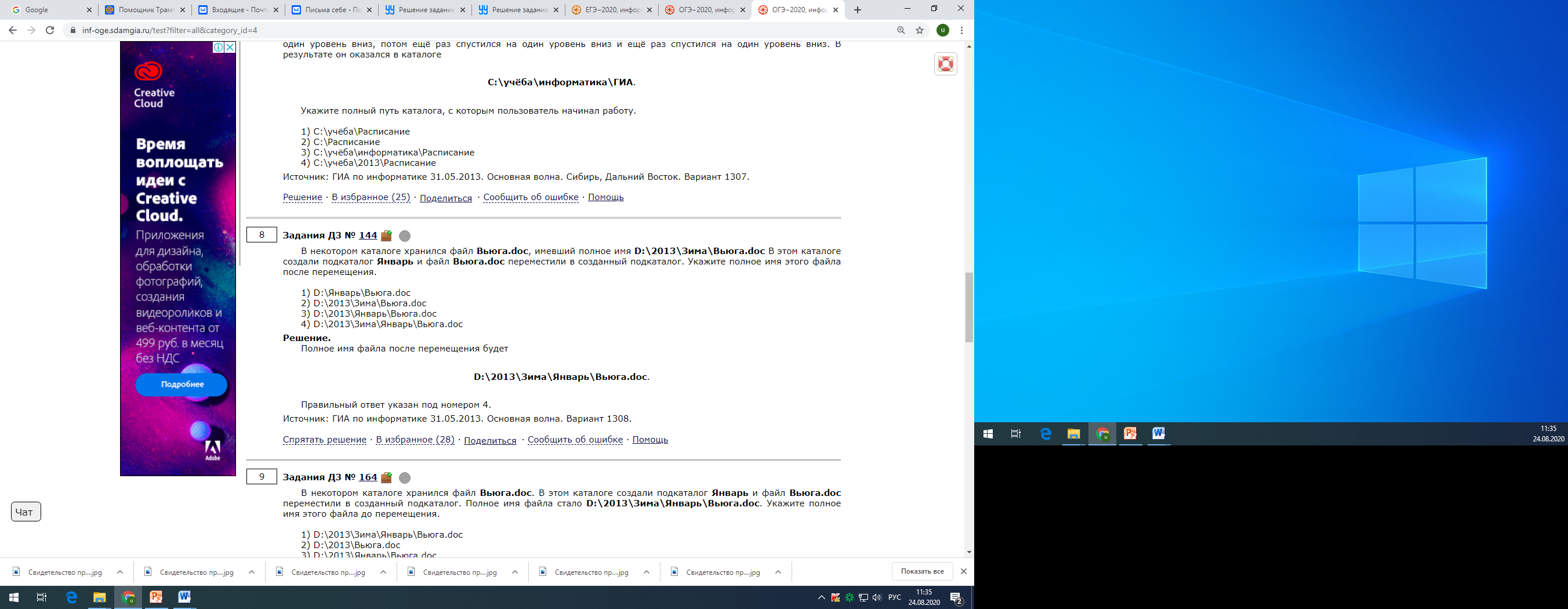 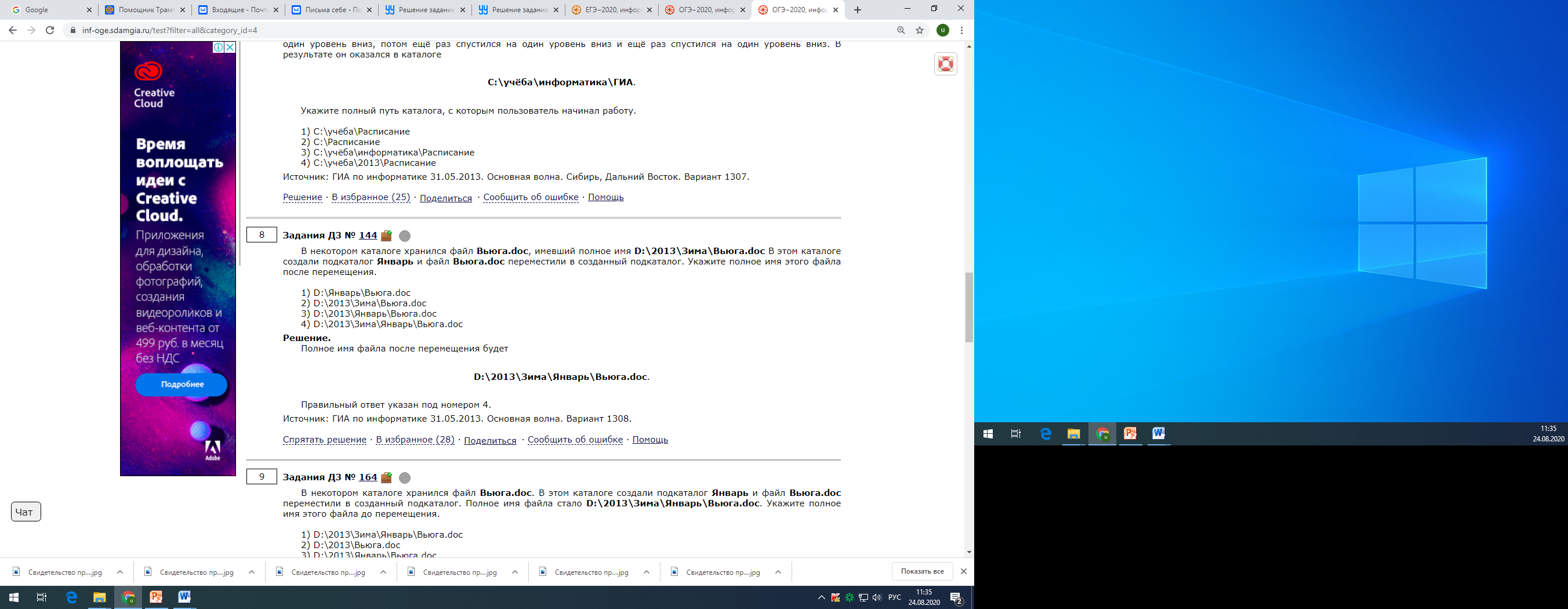 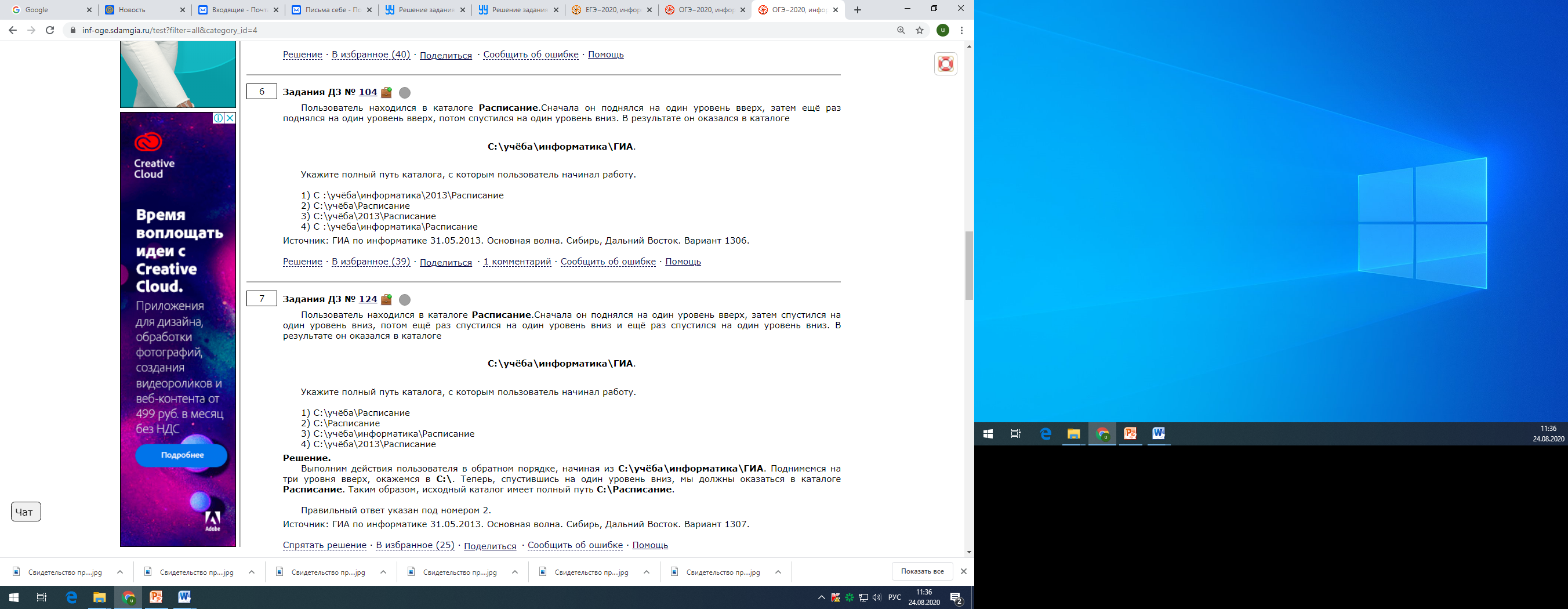 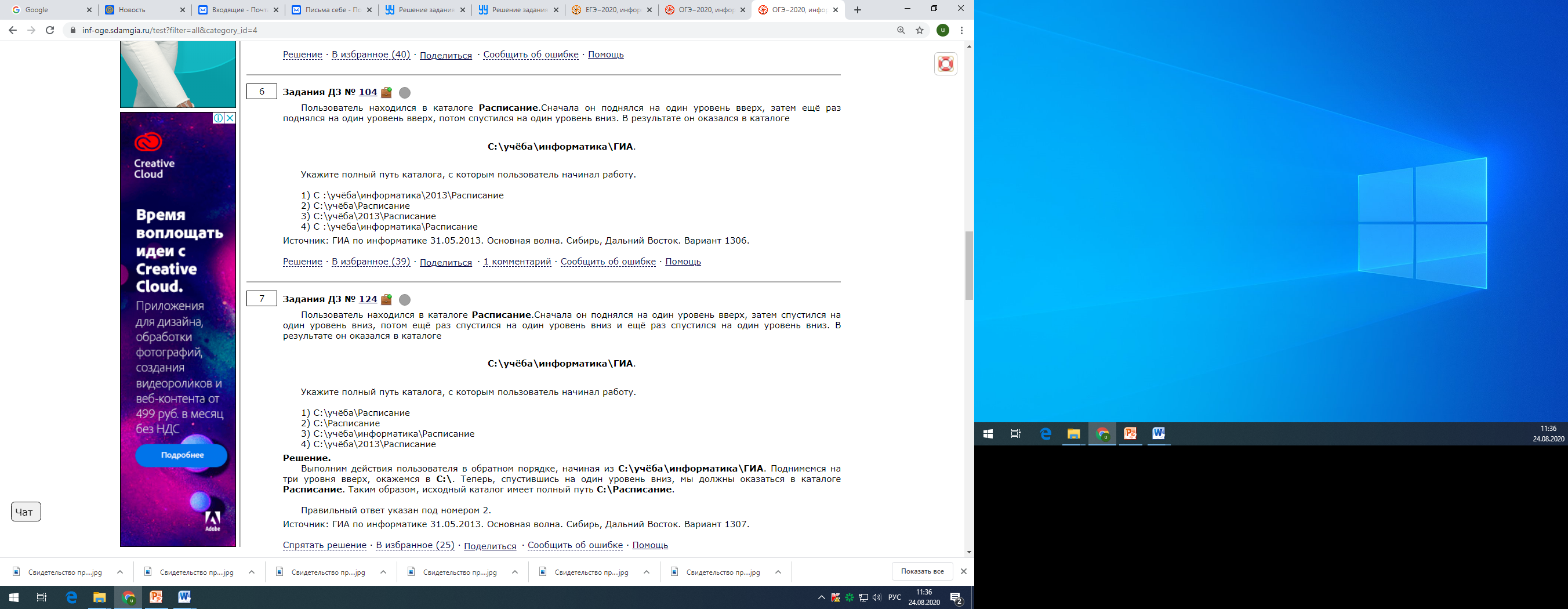 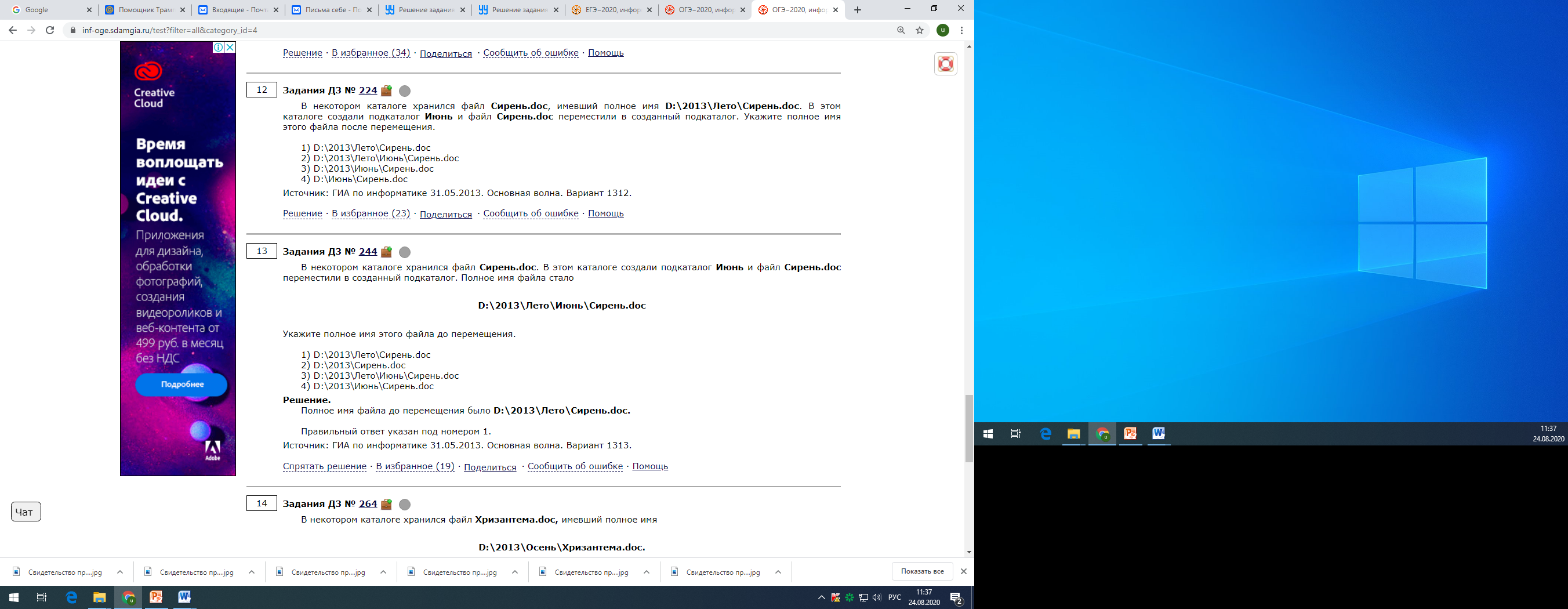 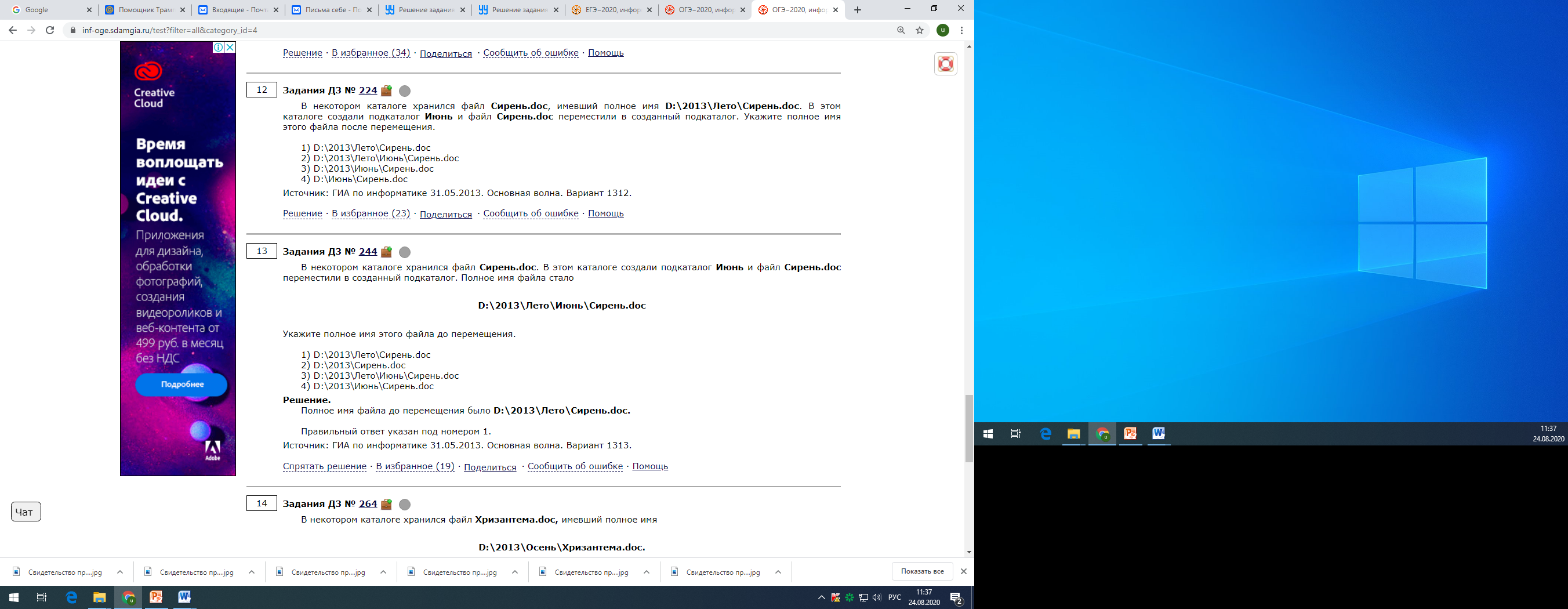 Основано на учебнике Босовой Людмилы Леонидовны